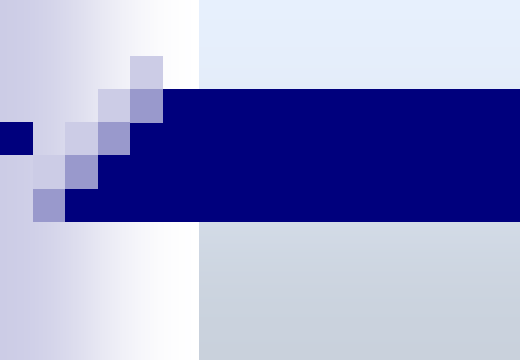 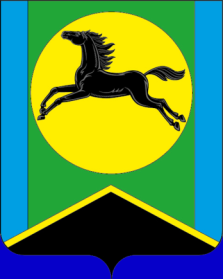 Доходы бюджета
Доходы бюджета – денежные средства, поступающие в распоряжение органов местного самоуправления.
Налоговые доходы
Неналоговые доходы
Безвозмездные поступления
-безвозмездные поступления из федерального бюджета.
-безвозмездные поступления от других бюджетов бюджетной системы.
-безвозмездные поступления от государственных организаций.
-налог на прибыль организаций.
-налог на доходы физических лиц.
-налог на имущество организаций.
-иные налоговые доходы.
-доходы от использования государственного имущества .
-доходы от платных услуг.
-штрафы за нарушения законодательства о налогах и сборах.
-иные неналоговые доходы.
Доходы бюджета
Структура собственных доходов бюджета Новоенисейского сельсовета
Исполнение расходов бюджета Новоенисейского сельсовета 
 в 2016 году
Спасибо за внимание